The MakeCamp Pilot Option for Professional Development: 
Sociocultural Sustainable Innovation
#MakerPED
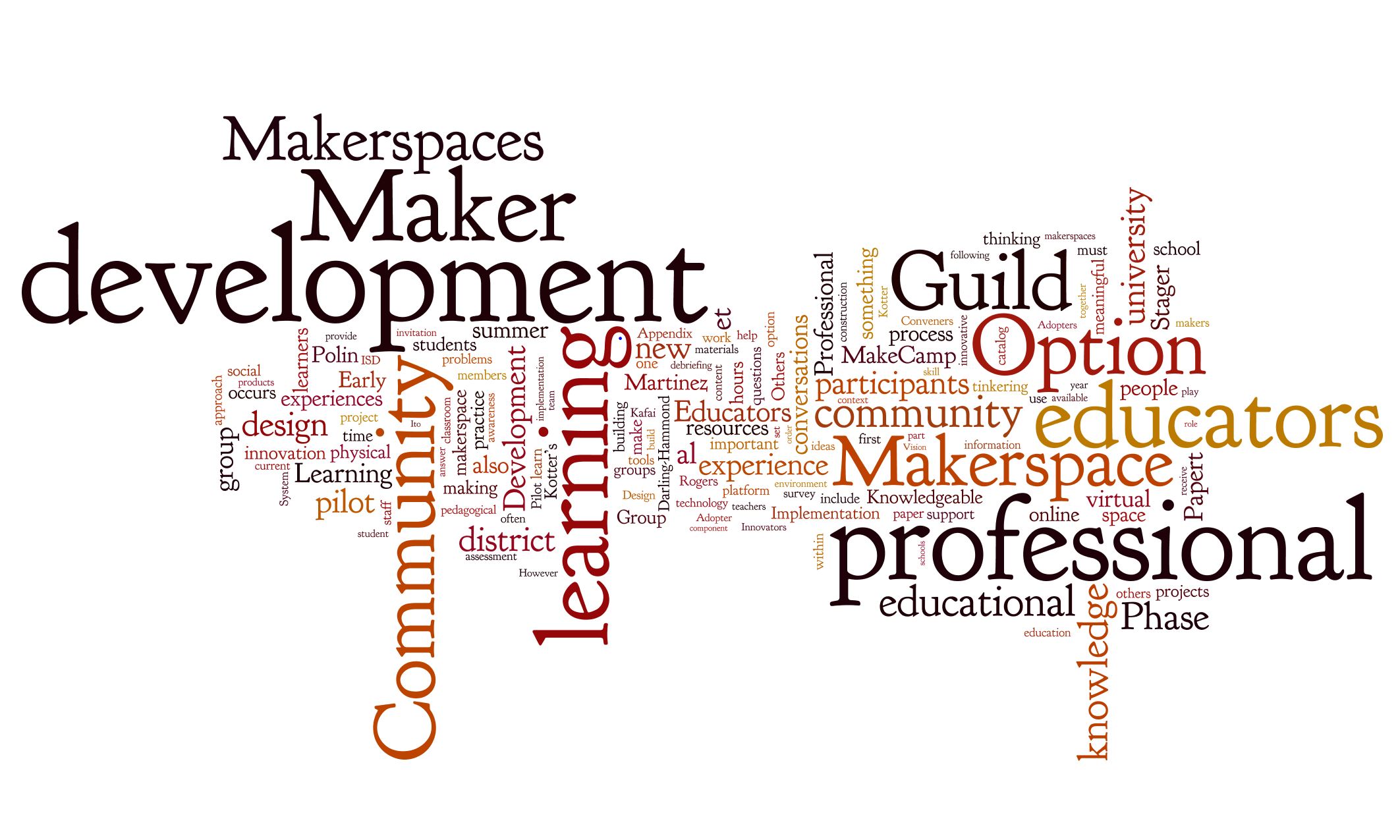 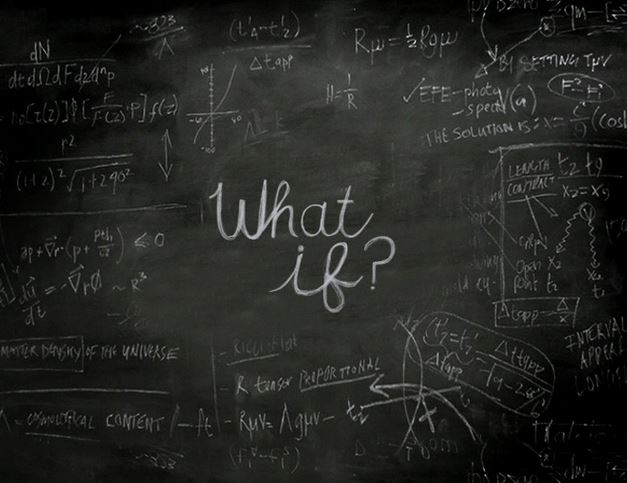 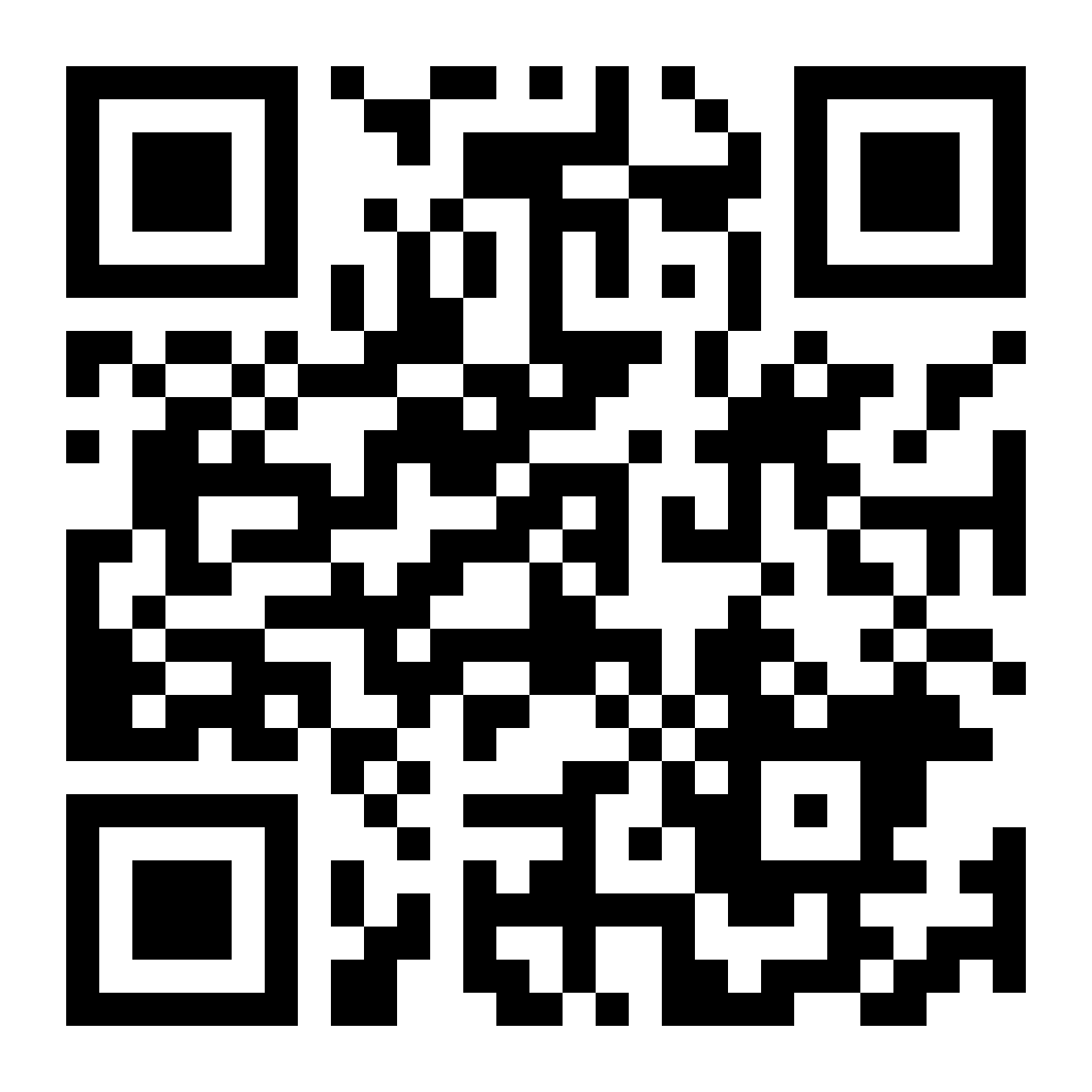 Helen Teague 
Helen.Teague@pepperdine.edu
Scan the QR-Code
See the Video!
The MakeCamp Pilot Option for Professional Development: Sociocultural Sustainable Innovation
THE IDEA: SITUATING EDUCATIONAL PROFESSIONAL DEVELOPMENT IN MAKERSPACES
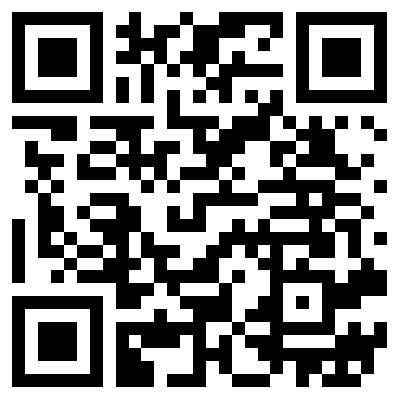 The MakeCamp Pilot Option for Professional Development: Sociocultural Sustainable Innovation
#MakerPED
How can educational, 
professional development    
   re-emerge 
into something meaningful 
for educators?
Autonomy-Resources-Time-Expert Guidance
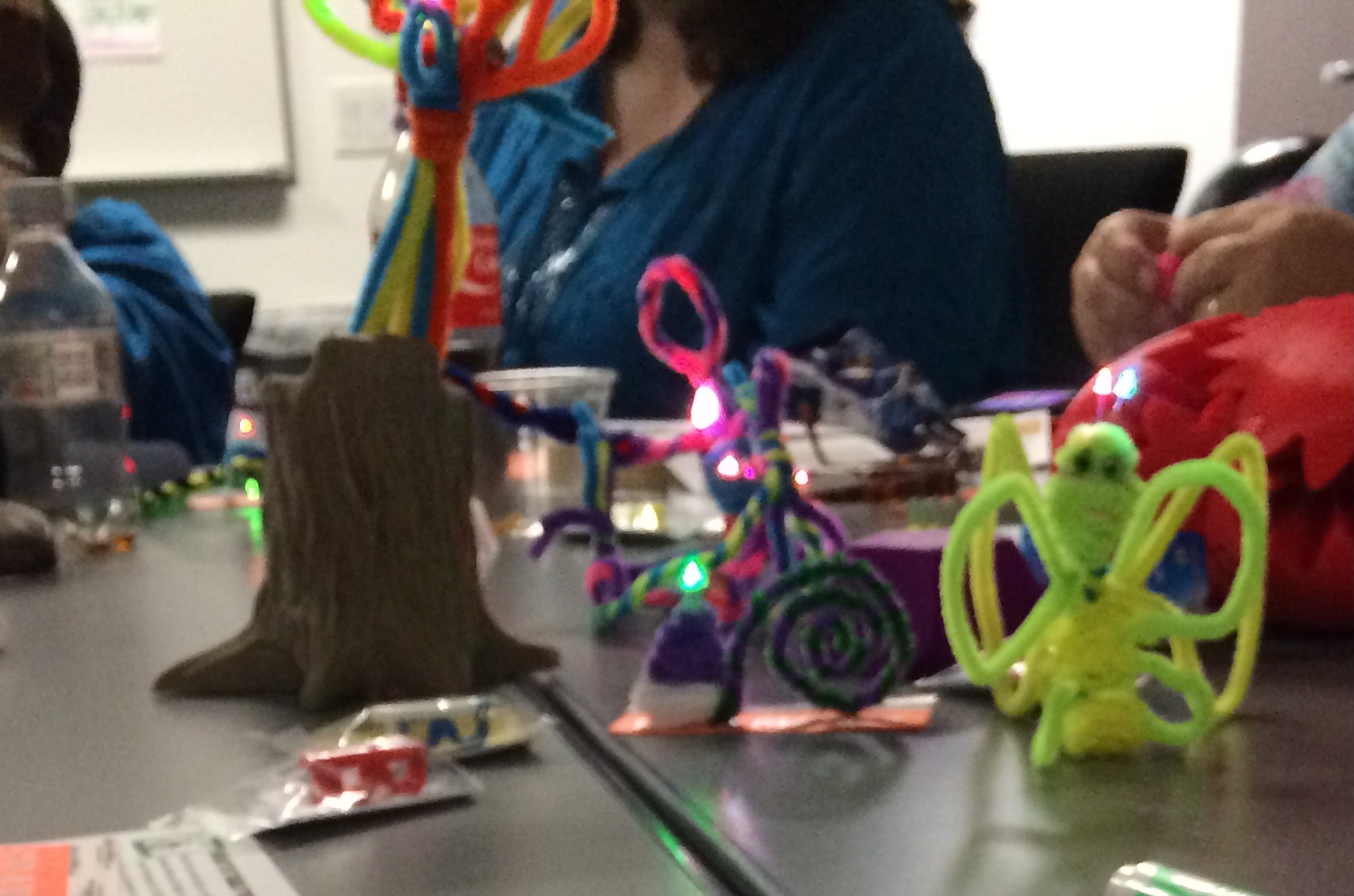 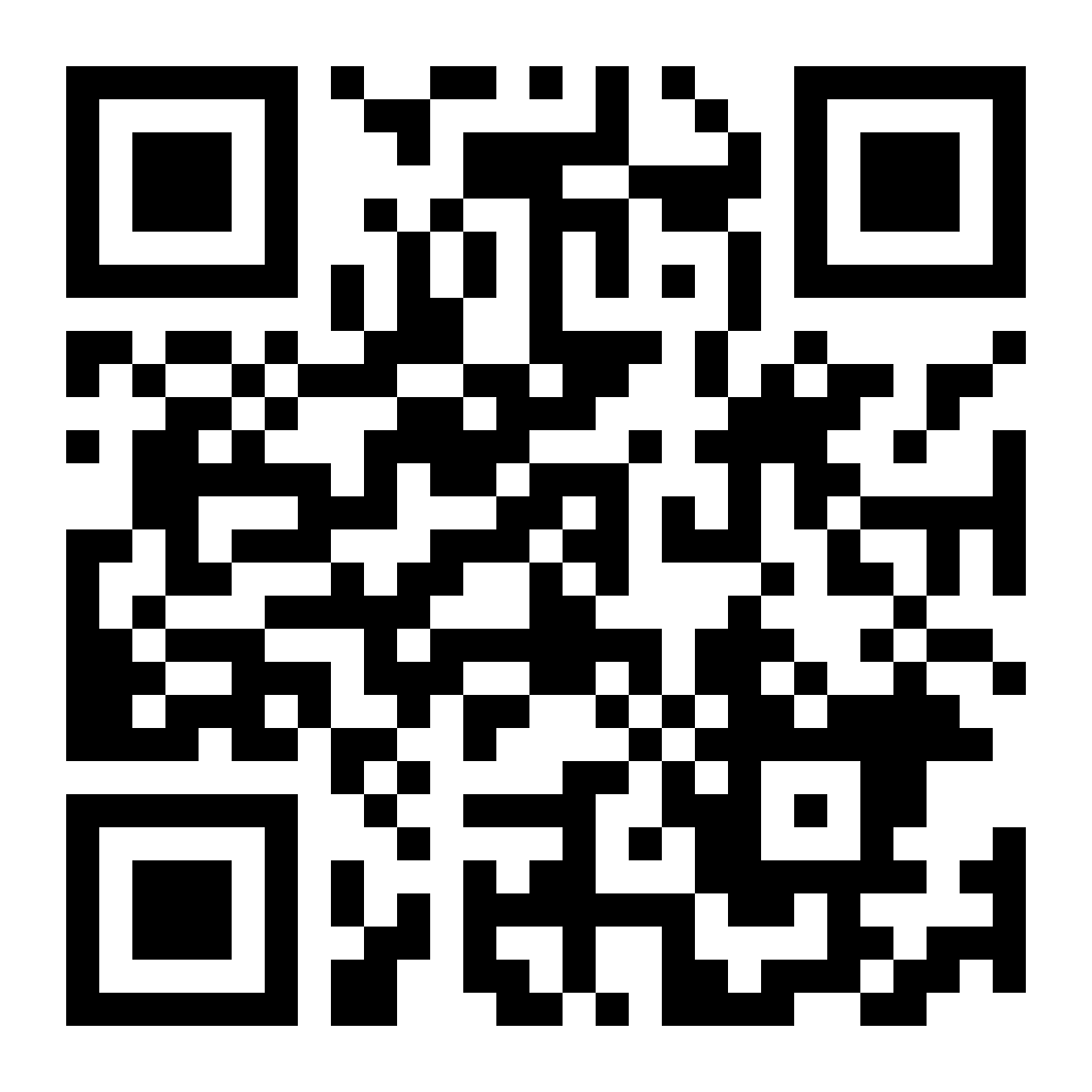 Learning about Learning by Learning about Making
The MakeCamp Pilot Option for Professional Development: Sociocultural Sustainable Innovation
#MakerPED
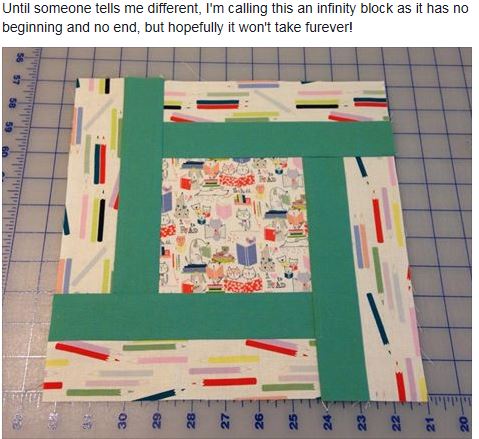 Autonomy ~ 
Resources ~ 
Time ~ 
Expert Guidance
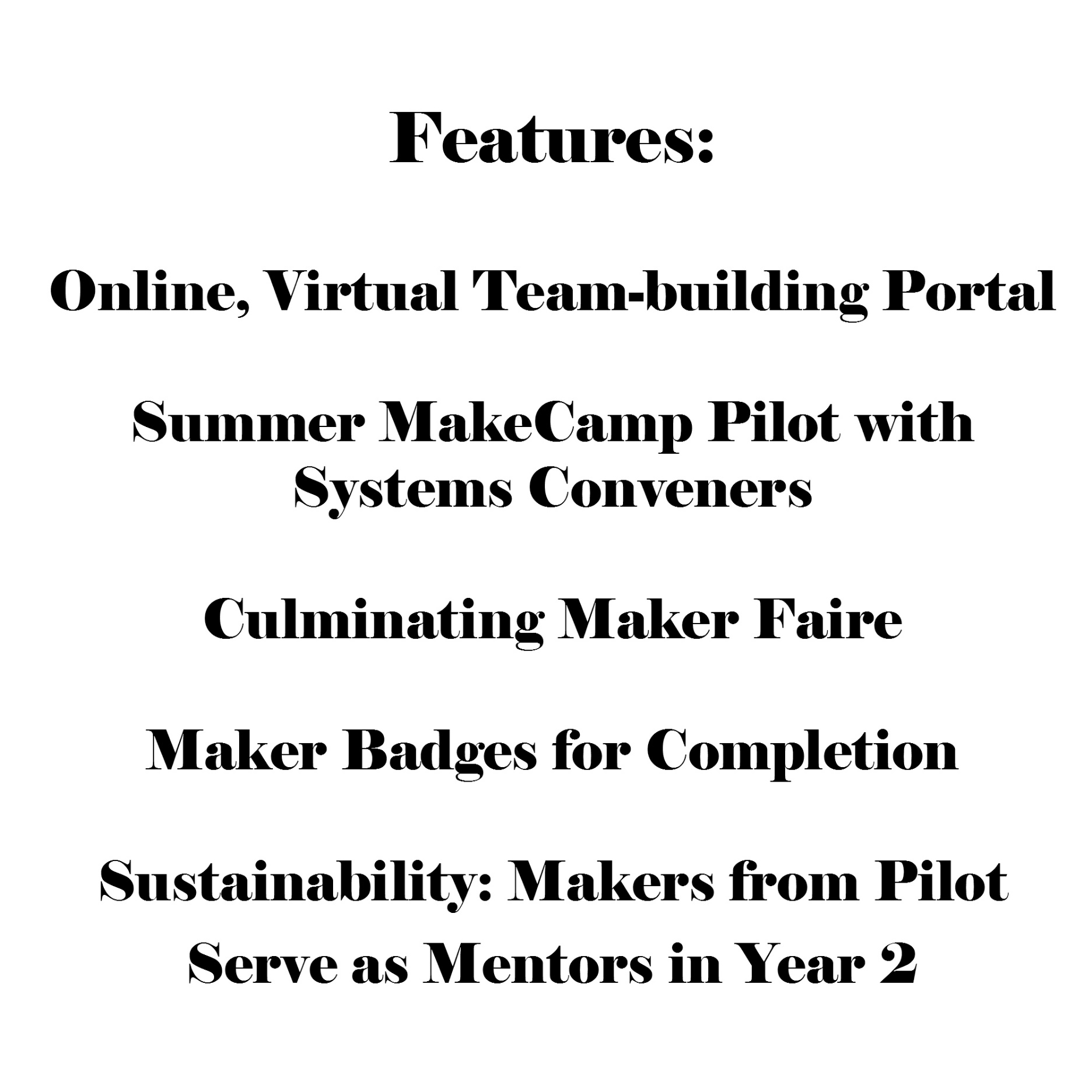 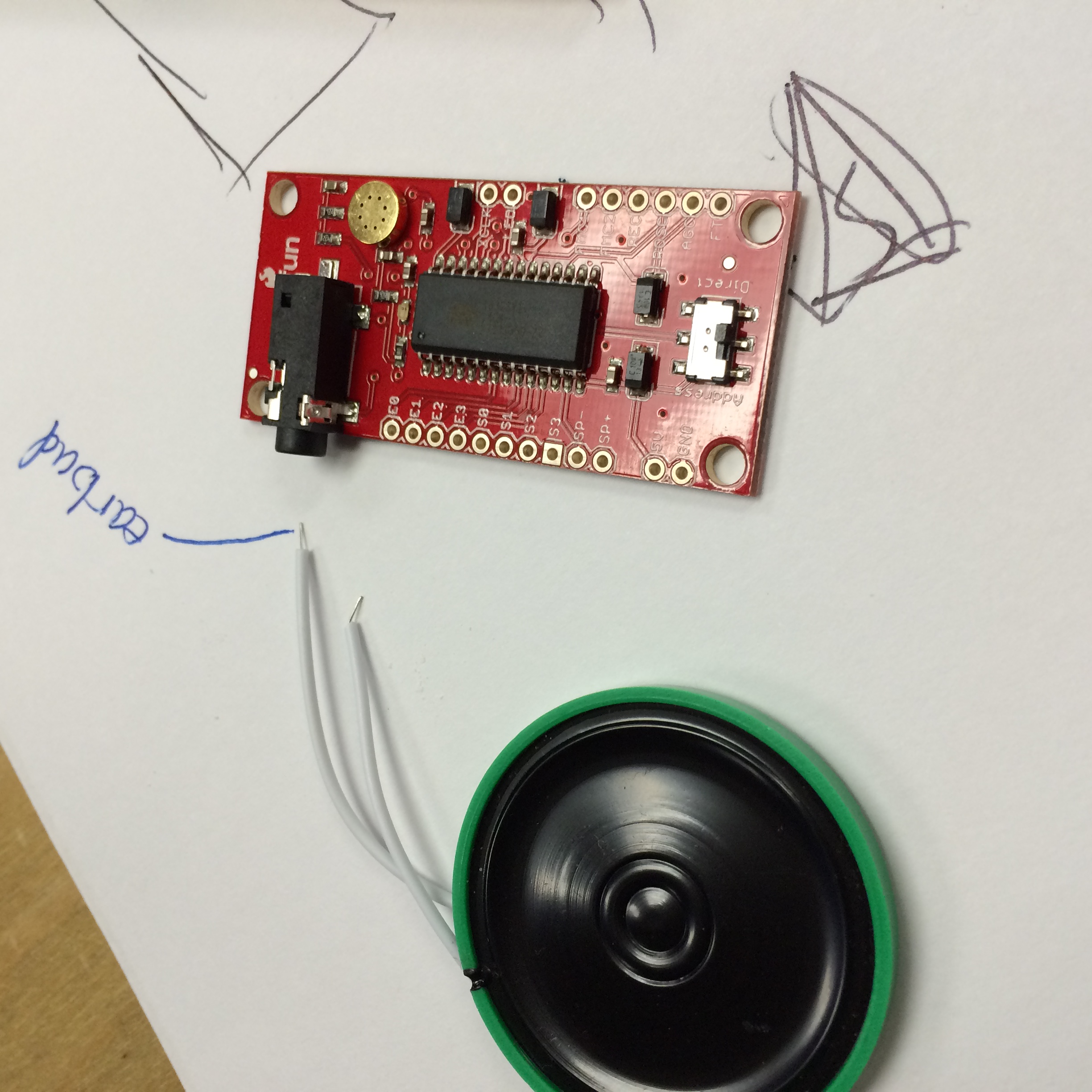 The MakeCamp Pilot Option for Professional Development: Sociocultural Sustainable Innovation
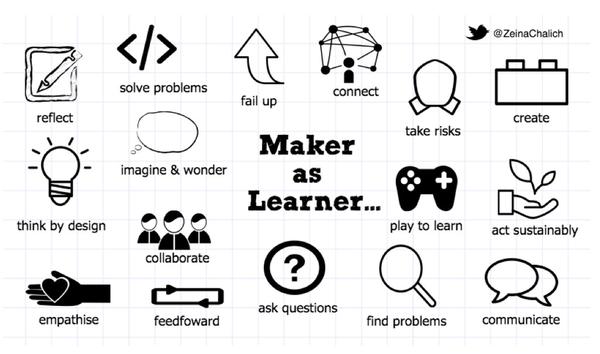 #MakerPED
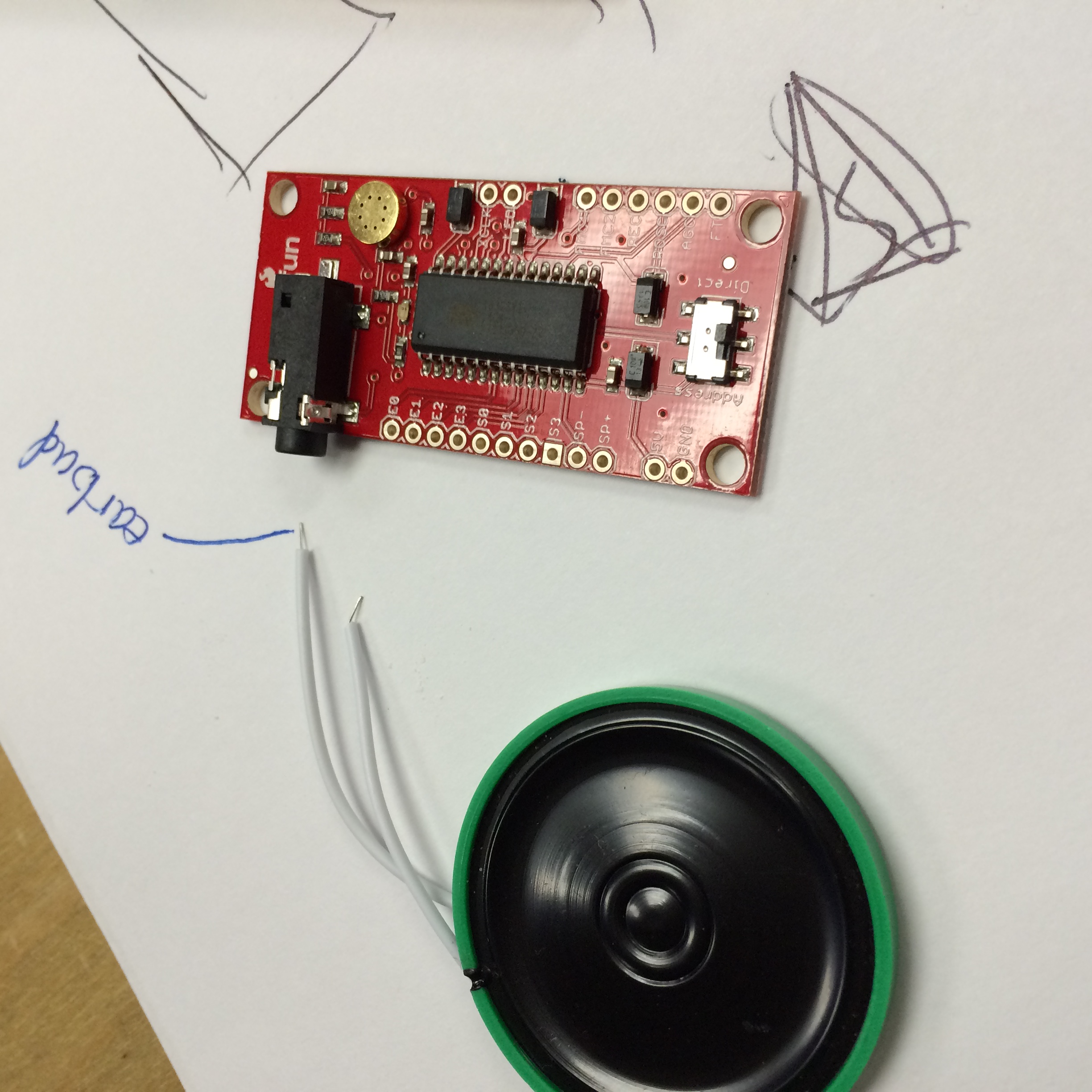 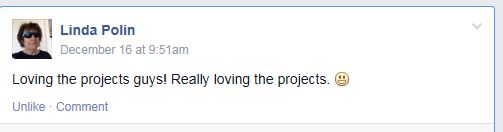 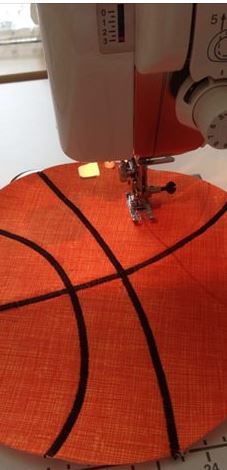 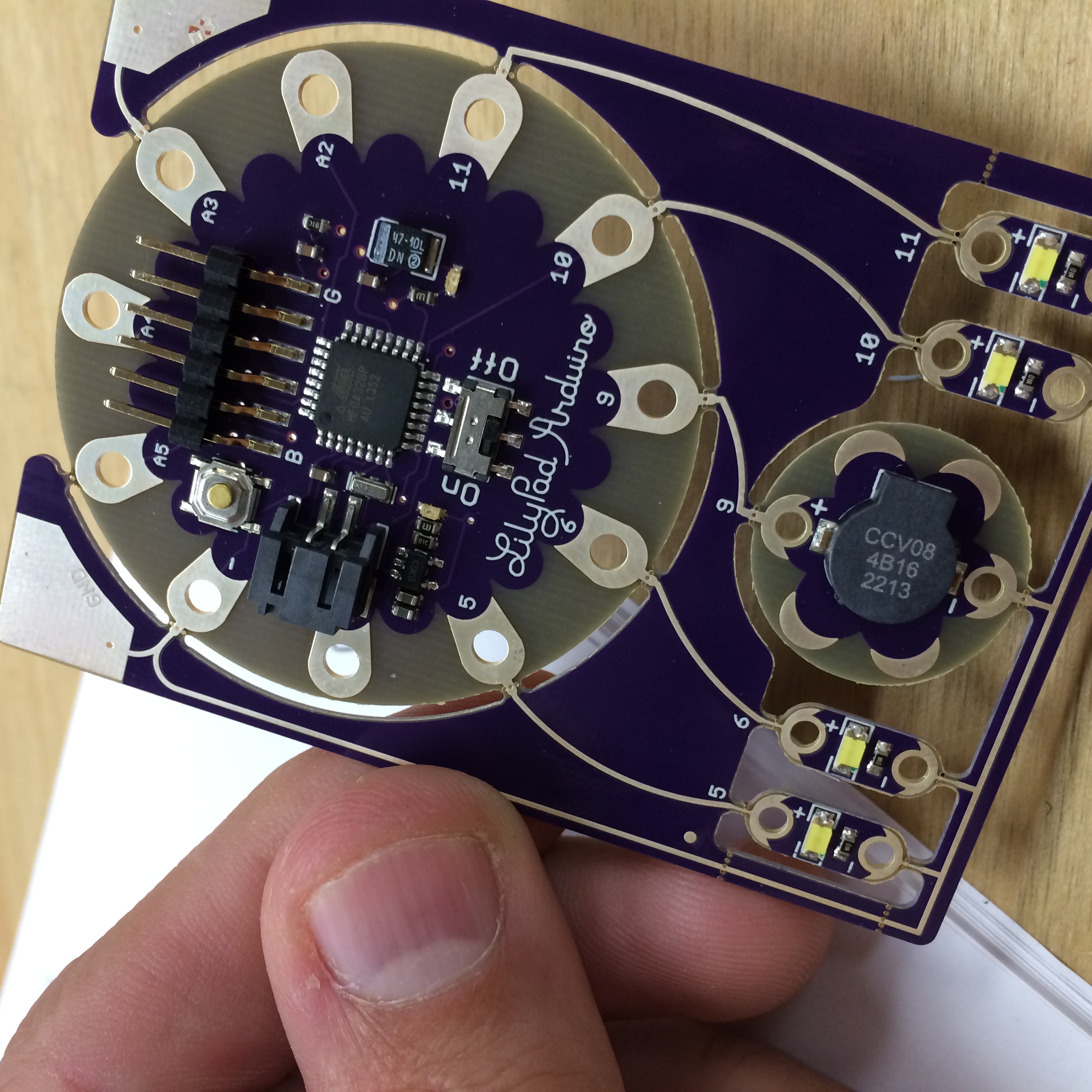 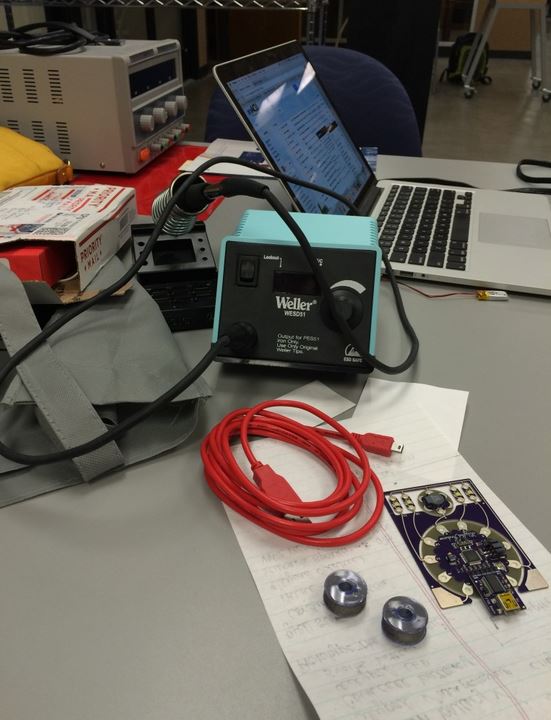 The MakeCamp Pilot Option for Professional Development: Sociocultural Sustainable Innovation
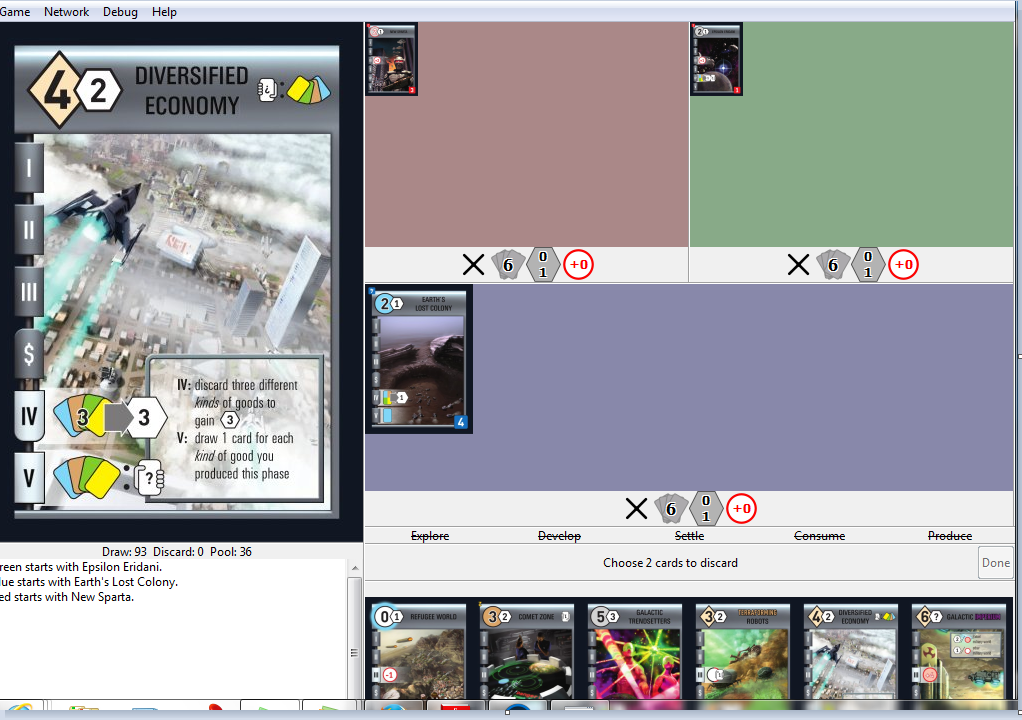 Examples of Maker Products
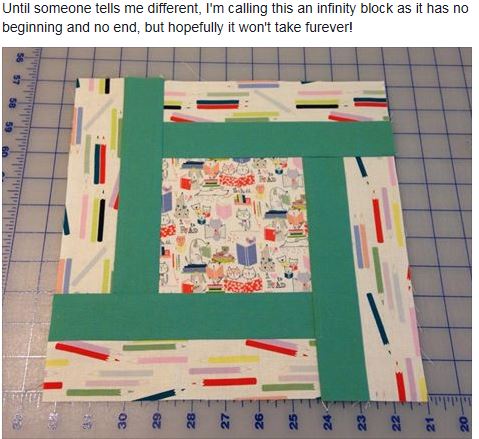 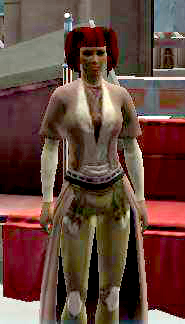 The MakeCamp Pilot Option for Professional Development: Sociocultural Sustainable Innovation
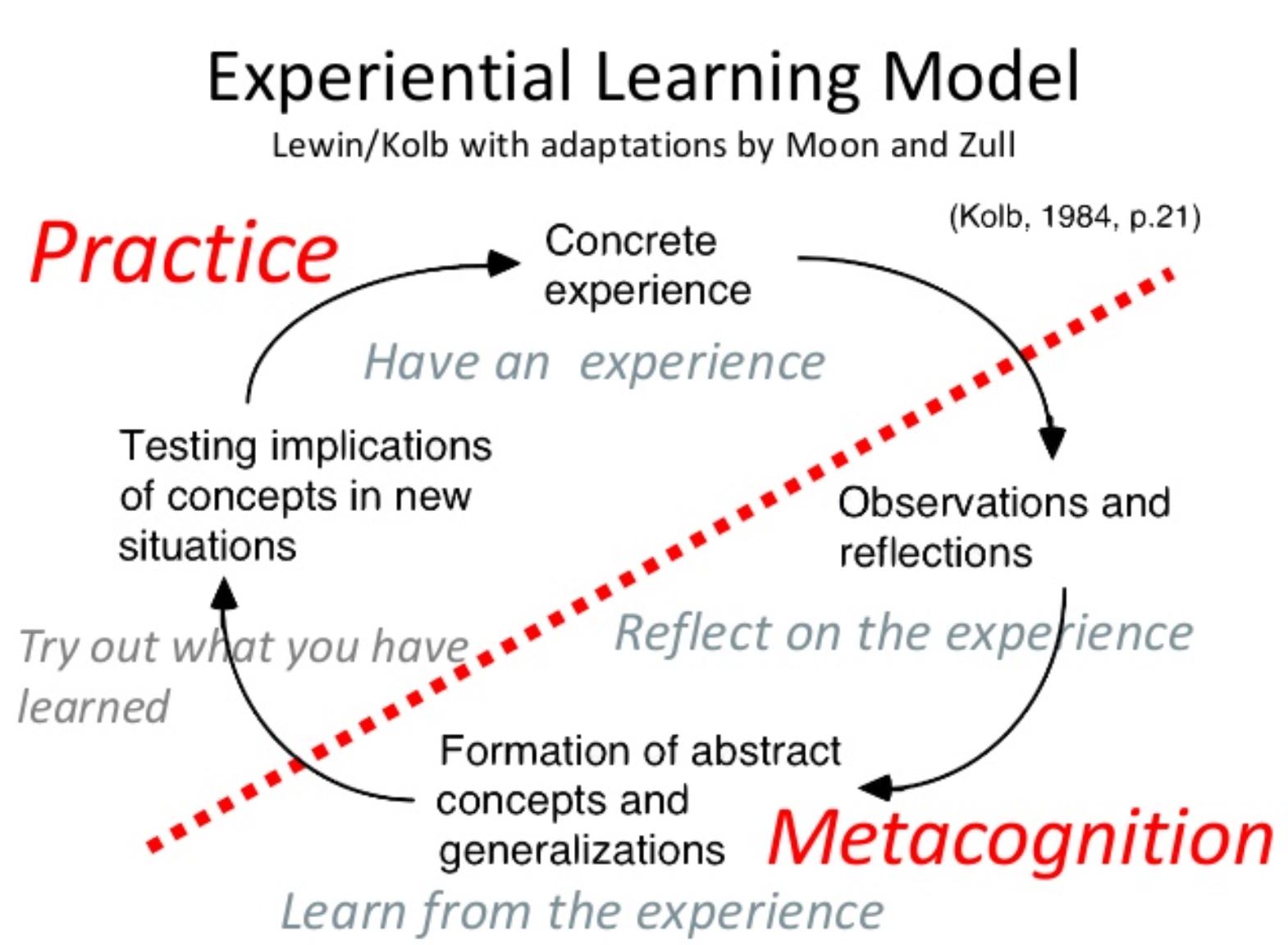 The MakeCamp Pilot Option for Professional Development: Sociocultural Sustainable Innovation
"Curriculums must become more thought-filled in the sense of 
enlarging students' capacities to think deeply and creatively."
Costa, "The Thought-Filled Curriculum"  


themes to shape curriculum, which include 
learning to think, 
thinking to learn, 
thinking together, 
thinking about our own thinking, 
And
thinking big. 

How does the MakeCamp PED integrate the 5 themes?


Costa, A.L. (2008, February). 
The thought-filled curriculum. 
Educational Leadership, 65(5), 20-24.
http://www.ascd.org/publications/educational_leadership/
feb08/vol65/num05/The_Thought-Filled_Curriculum.aspx
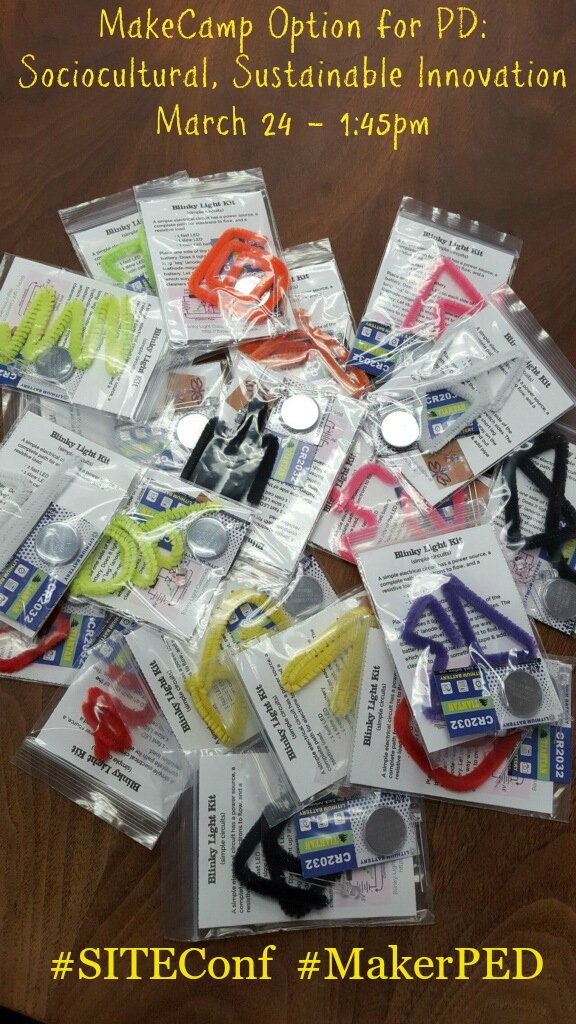 The MakeCamp Pilot Option for Professional Development: Sociocultural Sustainable Innovation
Thank you for attending! For More Information:
Helen.Teague@pepperdine.edu
@tweetTeague
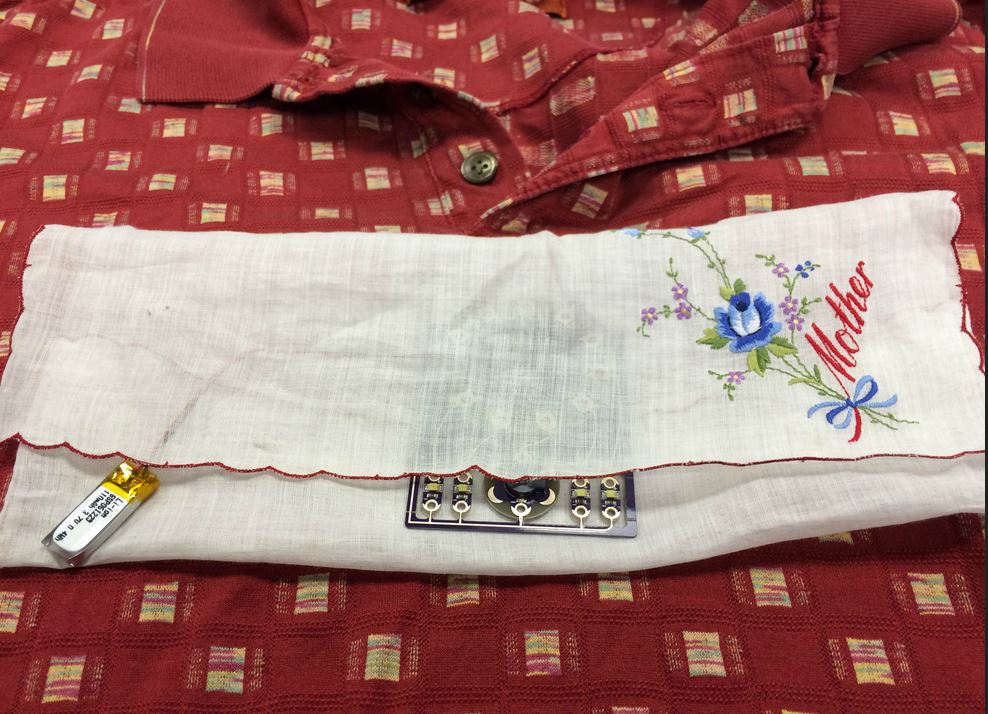